POWERPOINT模板
           适用于教师节及相关类别演示
注：文本框可根据需求改变颜色、移动位置；文字可编辑
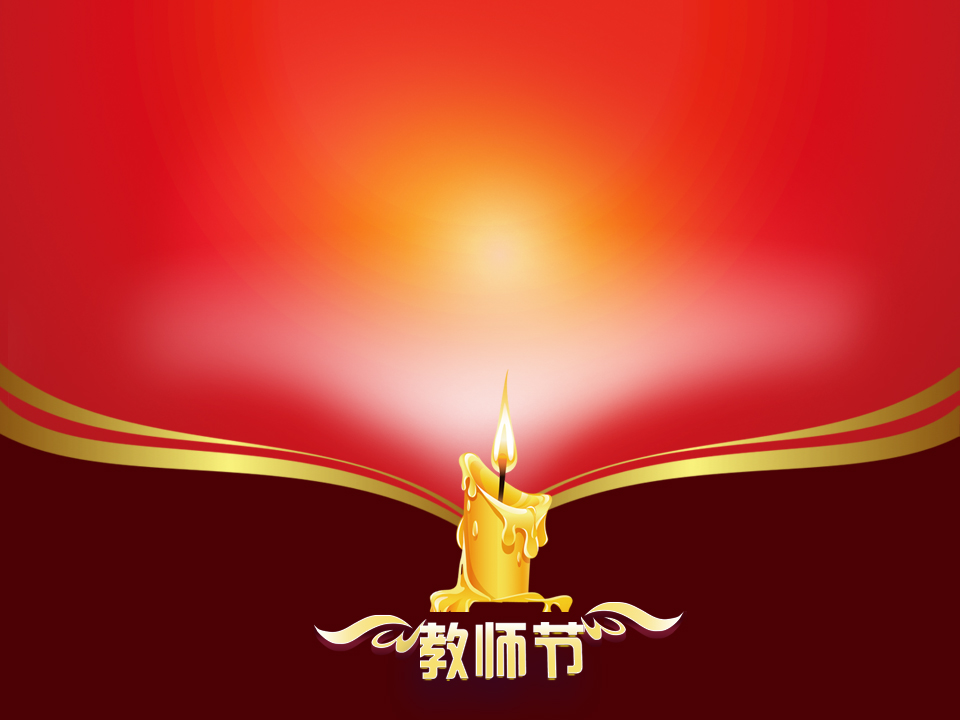 寄语
九月，是秋的季节，是收获的季节，是回报的季节……老师，是这个季节的主题。 
 
    岁月如歌，感念师恩。对每个人来说，在我们从顽皮稚童到青涩少年再到风华青年的生命历

程中，老师，都是最值得我们尊重和感恩的人！他们虽然生活清苦，却情系祖国未来，心连学

子之心；虽是一烛微火，却燃尽自己，照亮别人！ 
 
    ２０15年教师节是我国的第31个教师节，让我们向老师致敬！

九月，秋风飒飒，秋叶飘飘。
这是秋的季节，是收获的季节，是回报的季节……
点击添加文本
点击添加文本
点击添加文本
点击添加文本
歌颂老师
在我们的心目中，您就是一部写不完的故事，每一天都会有新的开头。     那没有结尾的结尾，总是回味无穷，有时虽然平淡，但平淡也是真，也是美，——如遍布道旁的小花，清香怡人。     在我们的记忆中，您衣着很普通，不潇洒也不华丽，很难捕捉到流行的气息。     其实，您也在追求一种美，那时智慧与文明的芬芳。每当您的身姿出现在讲台，——比将军还神气。     一抬手，一投足，都是那么富有感召力。您瞧，几十双眼睛把您注视。     您抑扬顿挫的声音如同山间清泉，叮咚叮咚湿润每个人心底。     您和蔼可亲的笑容恰似严冬的暖流，带来人生的甜蜜。     踏遍千山万水，历经风风雨雨，不能忘记的就是您。     知识的海洋无边无际，您就像那老练的舵手，带领我们劈风斩浪驶向远方。     也许有一天，我们站在一起，我比您高，但我清醒记得，是您把我高高擎起。     您就是我们敬爱的老师，学生心中永不落的太阳。
   让我们发自内心地问候您：老师，您好！
点击添加文本
点击添加文本
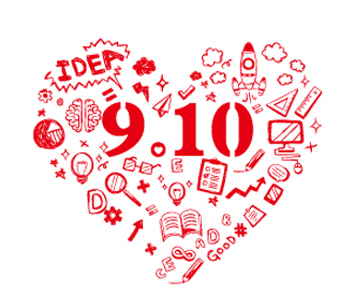 点击添加文本
点击添加文本
教师节简介
点击添加文本
中国教师节 9月10日
1985年1月21日，第六届全国人大常委会第八次会议作出决议，将每年的9月10日定为我国的教师节。其实早在1932年，民国政府曾规定6月6日为教师节，解放后废除了6月6日的教师节，改用“五一国际劳动节”同时为教师节，但教师节没有单独的活动，没有特点。而将教师节定在9月10日是考虑到全国大、中、小学新学年开始，学校要有新的气象。新生入学开始，即尊师重教，可以给“教师教好、学生学好”创造良好的气氛。1985年9月10日，是中国恢复建立第一个教师节，从此以后，老师便有了自己的节日。
点击添加文本
点击添加文本
点击添加文本
关于教师节的邮票发行
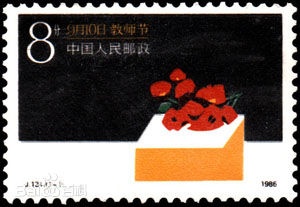 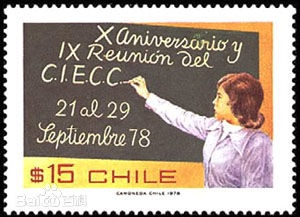 点击添加文本
点击添加文本
我国第一套“教师节”邮票，即发行于1947年8月27日，这套邮票共4枚，图案内容均与孔子有关。

1986年9月10日，为宣传教师节重大而深远的意义，原邮电部发行一套“教师节”纪念邮票，全套1枚，面额8分。张磊设计。影写版。齿孔11度，背面刷胶。邮局全张枚数56。北京邮票厂印刷。票幅规格40毫米乘27毫米。发行量5990.69万枚。图案由黑板、讲台和献给老师的鲜花组成，既概括地表现出了教师特殊的工作环境，也表达了全国人民对教师的尊敬和学生对教师的热爱之情。黑板上显出几道淡淡的白色粉笔痕迹，仿佛刚刚檫完黑板，老师马上就要开始讲授新的一课，突出表现了教师辛勤劳动《教师节》纪念邮票 1986年9月10日的精神风貌。票名、铭记和面值等文字设计在黑板的左上角，而且采用黄色与白色，既像老师自然书写在黑板上的文字，增强了黑板的实体感，又和画面下部的白色粉墙和黄色讲台相呼应，具有一种和谐美。讲台上放了一束鲜花，献给人民教师，构思新颖，洋溢了节日气氛。
点击添加文本
点击添加文本
“老师”雅称
老师是我们最最敬爱的人.
      那么,除了”教师”,”老师”这两个最简单的称谓外,老师们还有什么其他的雅称呢.?
点击添加文本
老师——最广泛流行的敬称
先生——最历史悠久的尊称
园丁——最质朴无华的褒称
慈母——最真情感人的爱称
蜡烛——最温馨动人的称谓
春蚕——最纯挚的称谓
春雨——最生动形象的默称
人梯——最高评价的专称
        孺子牛 ——最具中国特色的喻称
        教练——是指导、训练和督导他人，试图完成某种使命或任务的人
        人类灵魂工程师 ——最富哲理的称谓（作为教师应该以爱心和知识触摸、改变人的内心。）教师的概念：在各级各类学校中，以教育培养学生（学员）为职责的专业工作者！
点击添加文本
点击添加文本
点击添加文本
各国教师节
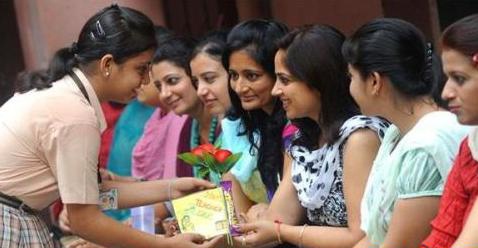 葡萄牙：教师节是每年的5月18日。葡萄牙是世界上最早确定教师节的国家。
美国：每年9月28日定为教师节。这是中美建交前的1971年由美国两院法定通过的。
波兰：每年10月14日为国家教育日和教师节。
法国：教师节是每年的12月25日。
俄罗斯：每年10月的第一个周日定为教师节。
朝鲜：为纪念金日成1977年9月5日发表《社会主义教育提纲》，将这天定为教师节。
印度：每年9月5日定为教师节，而每年11月14日的印度儿童节同时定为印度儿童教育工作者的节日。
蒙古：从1967年起，把每年2月的第一个星期日定为教师日。
阿尔巴尼亚：每年的3月7日，正好在妇女节的前一天。在教师节这天，阿尔巴尼亚放假一天。
点击添加文本
点击添加文本
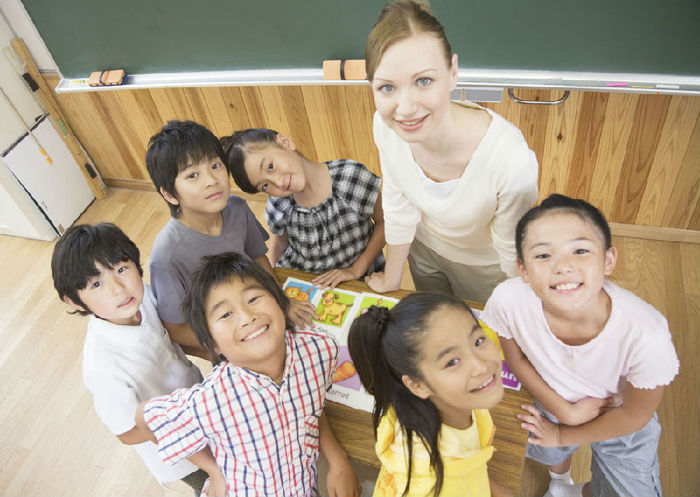 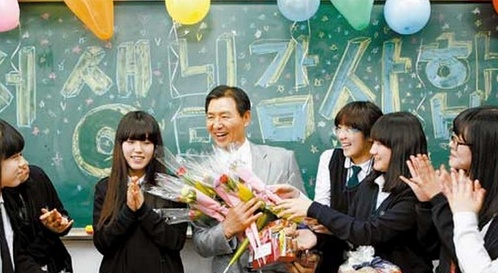 点击添加文本
点击添加文本
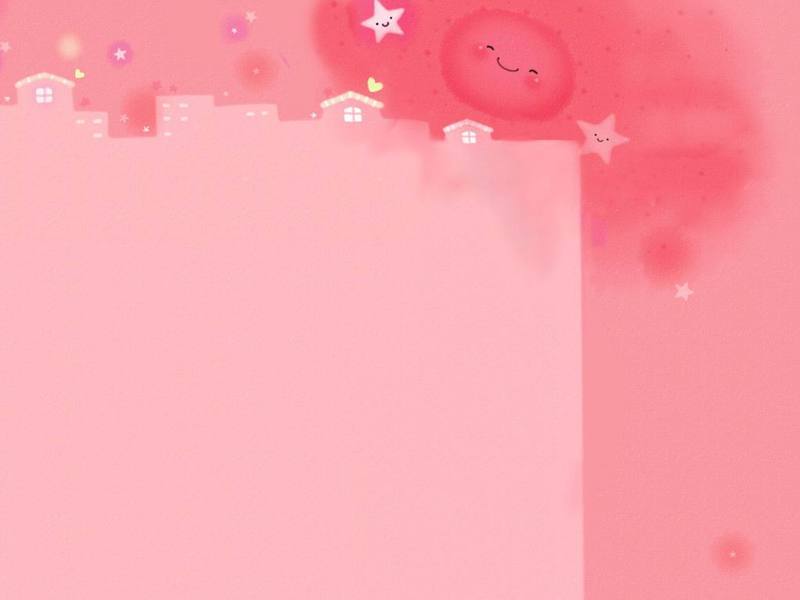 祝福语录
1、我是一棵绿树,沐浴着智慧的阳光,在您知识的土壤里,茁壮成长.天的深情,地的厚爱,铭刻在我心里,生生世世,永不忘怀。
2、教诲如春风，师恩似海深，桃李满天下，春晖遍四方!
3、老师,您还记得我吗?那个顽皮而不懂事的孩子。当您收到这张心意卡时,就想我又来到您的身边。您的教诲,是明朗朗的阳光,照在我的心田里,让我青春之花开放。[10] 
4、老师,您启迪我真正领会了大自然的恩惠,从此我读懂了每一瓣绿叶,每一片彩云,每一个浪花。
5、敬爱的老师,素白的雪,是您的象征;献上为您编织的神圣光环,祝福您岁岁愉快,年年如意!
6、教诲如春风,师恩似海深。[11] 
7、学而不厌,诲人不倦,桃李芬芳,其乐亦融融。祝福您,节日愉快![12] 
8、别后,漫漫岁月,您的声音,总在我耳畔响起;您的身影,常在我脑中浮现;您的教诲,常驻在我心田……在今天这属于您的日子里,恭祝您平安如愿!
9、我不是您最出色的学生,而您却是我最崇敬的老师。在您的节日,您的学生愿您永远年轻!
10、恩师掬取天池水,洒向人间育新苗。
11、我不是您最出色的学生,而您却是我最崇敬的老师.在您的节日,您的学生愿您永远年轻!教师节快乐！12、教诲如春风,师恩似海深。教师节快乐！13、学而不厌,诲人不倦,桃李芬芳,其乐亦融融.祝福您,节日愉快!14、在笔和纸的摩擦间，你度过了你神圣地一生。祝福你，老师! 再也听不到你的教诲，对我来说，真是遗憾。对于你为我付出的辛劳，我无以为报，我说一声“老师，你好!”15、老师,谢谢您，节日快乐！16、您的声音,时时在我耳边响起;您的身影,常常在我脑海浮现;您的教诲,日日驻在我心田……在这属于您的日子里,恭祝您平安如愿!17、恩师掬取天池水,洒向人间育新苗。教师节快乐！18、您给了我灿灿如金的生活真谛,经过岁月的磨洗,弥久而愈明!教师节快乐！19、刻在木板上的名字未必不朽,刻在石头上的名字亦未必永垂千古;而刻在我们心灵深处的您的名字,将真正永存!教师节快乐！20、一切过去了的都会变成亲切的怀念,一切逝去了的方知其可贵——我怀念这您带我们走过的分分秒秒。教师节快乐！21、阳光普照,园丁心坎春意浓;甘雨滋润,桃李枝头蓓蕾红.——祝您教师节愉快!22、愿欢快的歌声,时刻萦绕着您;愿欢乐年华,永远伴随您.祝您节日愉快!23、所有的思念,更融合着不尽的感激与敬仰,愿您的节日里洋溢着 璀璨,平安!教师节快乐！24、当我们采摘丰收果实的时候,您留给自己的却是被粉笔灰染白的两鬓白发。向您致敬,敬爱的老师!教师节快乐！25、多想再一次注视您的目光,多想再一次倾听您的讲课,多想再一次紧握您的双手,衷心道声谢谢,用我所有的真诚。教师节快乐！
点击添加文本
点击添加文本
点击添加文本
点击添加文本
诉说难忘
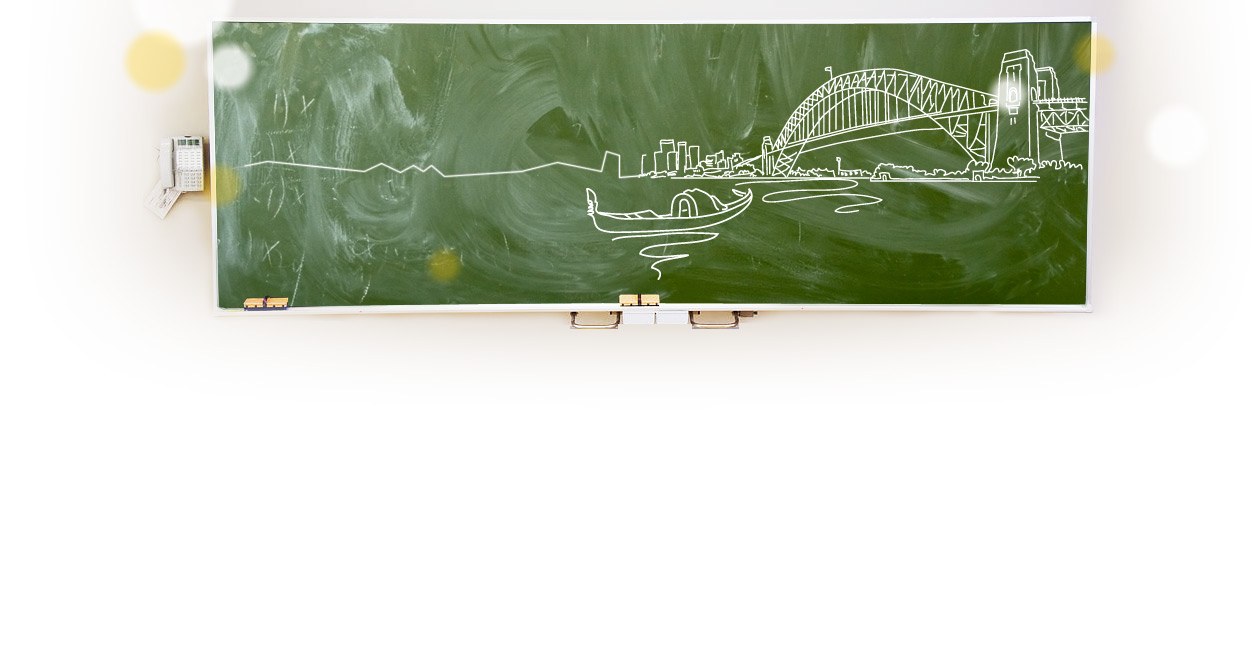 点击添加文本
点击添加文本
说说你与老师之间发生的一件最难忘
的事,并说出你现在想对这位老师说的话.
点击添加文本
点击添加文本
老师，谢谢您！
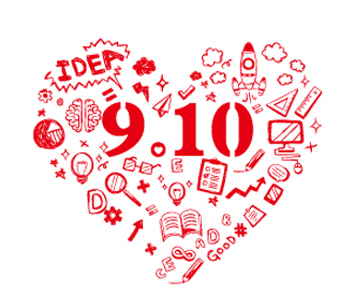 点击添加文本
教书育人 桃李满天下；教人为事 为天下之大事；教人做人 做堂堂正正人！踏遍心田的每一角，踩透心灵的每一寸，满是对你深深的敬意，谢谢您，敬爱的老师！ 人生旅程上 您为我点燃希望的光芒 丰富我的心灵，增添我的智慧 谢谢您！老师 愿您永远 健康！愉快！幸福! 三尺讲台，染苍苍白发，桃李满园，露美美笑颊。赞美您，敬爱的老师，祝福您，敬爱的老师！ 悦耳的铃声，妖艳的鲜花 都受时间的限制 只有我的祝福永恒 永远永远祝福您 给予我智慧之泉的老师 用语言播种，用彩笔耕耘，用汗水浇灌，用心血滋润，这就是我们敬爱的老师崇高的劳动。 一支粉笔两袖清风，三尺讲台四季晴雨，您用生命的火炬映亮了我们前进的道路! 
       老师，谢谢您！
点击添加文本
点击添加文本
点击添加文本